Figure 4 Lagged cross-correlation among the proportions of cases positive for influenza-like illness for IFH ...
J Am Med Inform Assoc, Volume 16, Issue 3, May 2009, Pages 354–361, https://doi.org/10.1197/jamia.M2922
The content of this slide may be subject to copyright: please see the slide notes for details.
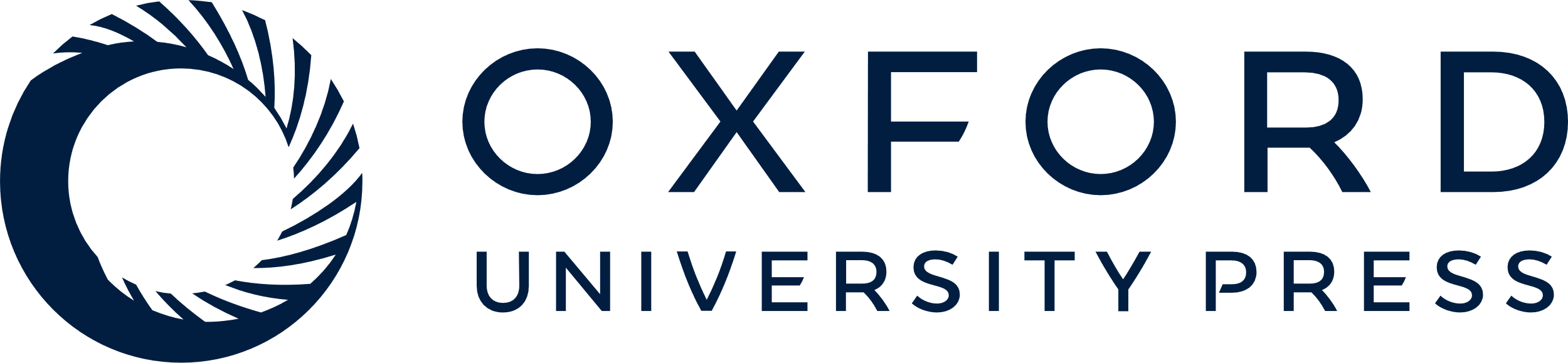 [Speaker Notes: Figure 4 Lagged cross-correlation among the proportions of cases positive for influenza-like illness for IFH structured data, IFH narrative data, and NYC DOHMH emergency department chief complaint data. A peak to the left of 0 days implies that the left entity in the figure legend preceded the entity on the right. IFH = Institute for Family Health; NYC = New York City; DOHMH = Department of Health and Mental Hygiene.


Unless provided in the caption above, the following copyright applies to the content of this slide: American Medical Informatics Association]